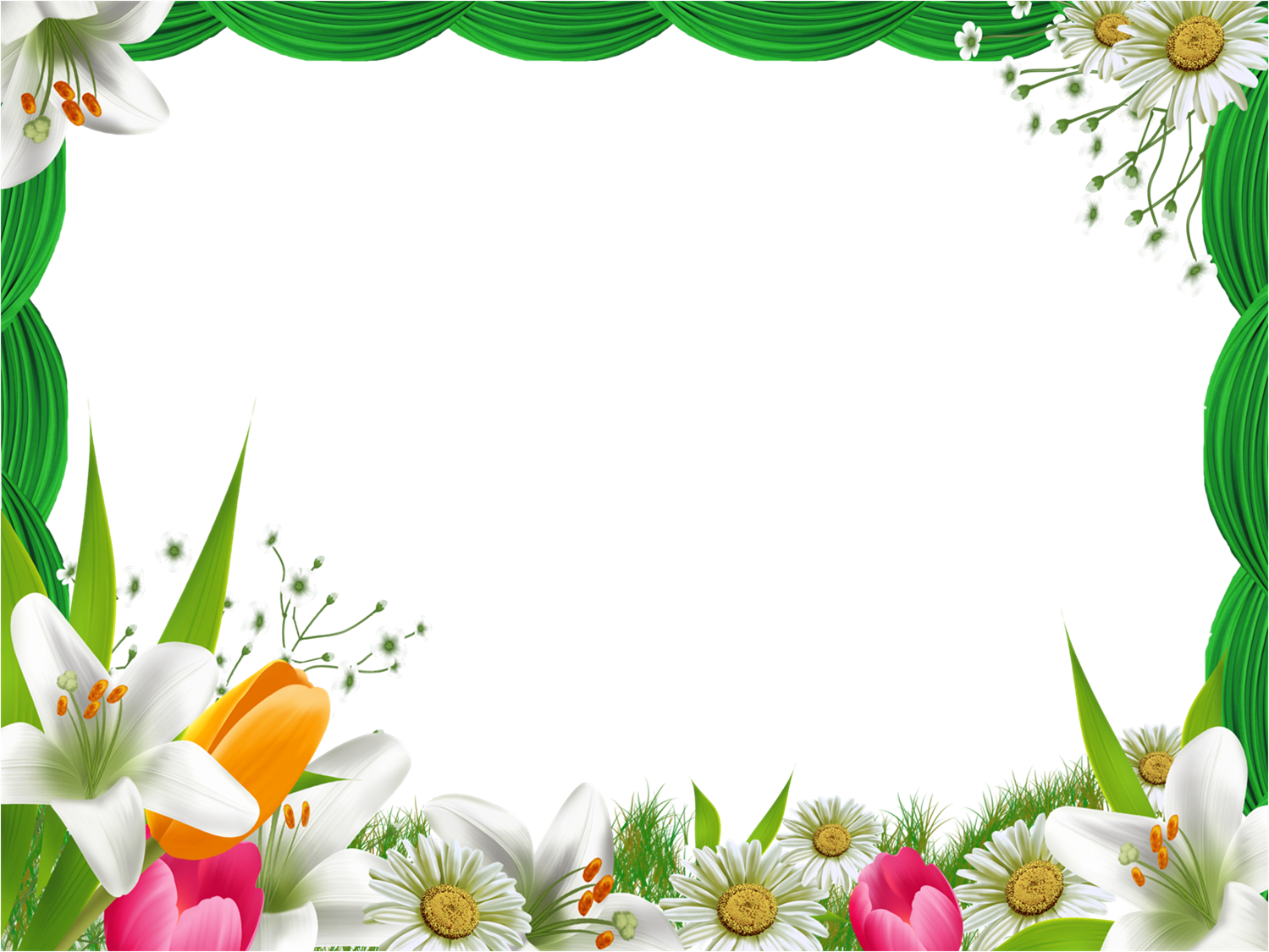 NHIỆT LIỆT CHÀO MỪNG CÁC EM HỌC SINH
LỚP 1
MÔN : MĨ THUẬT
Bài:
Chiếc bát xinh xắn
TIẾT 1
1. Khám phá :
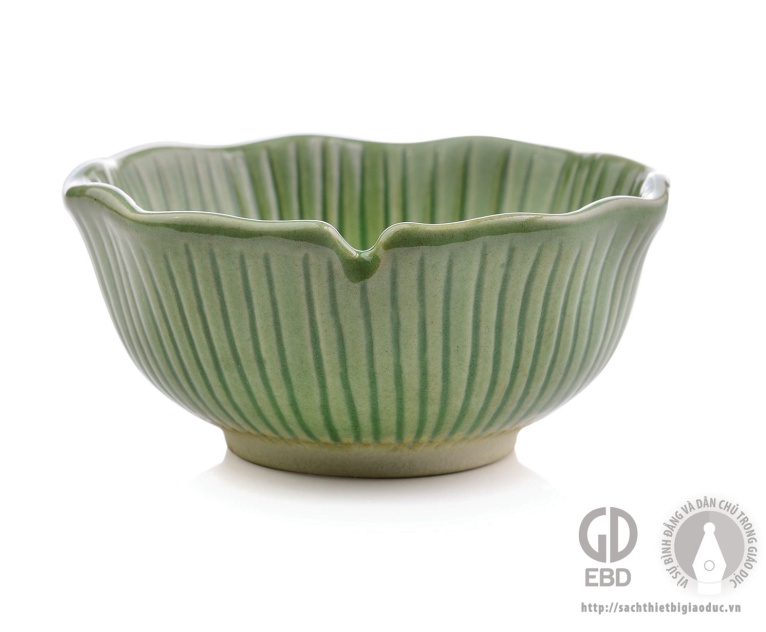 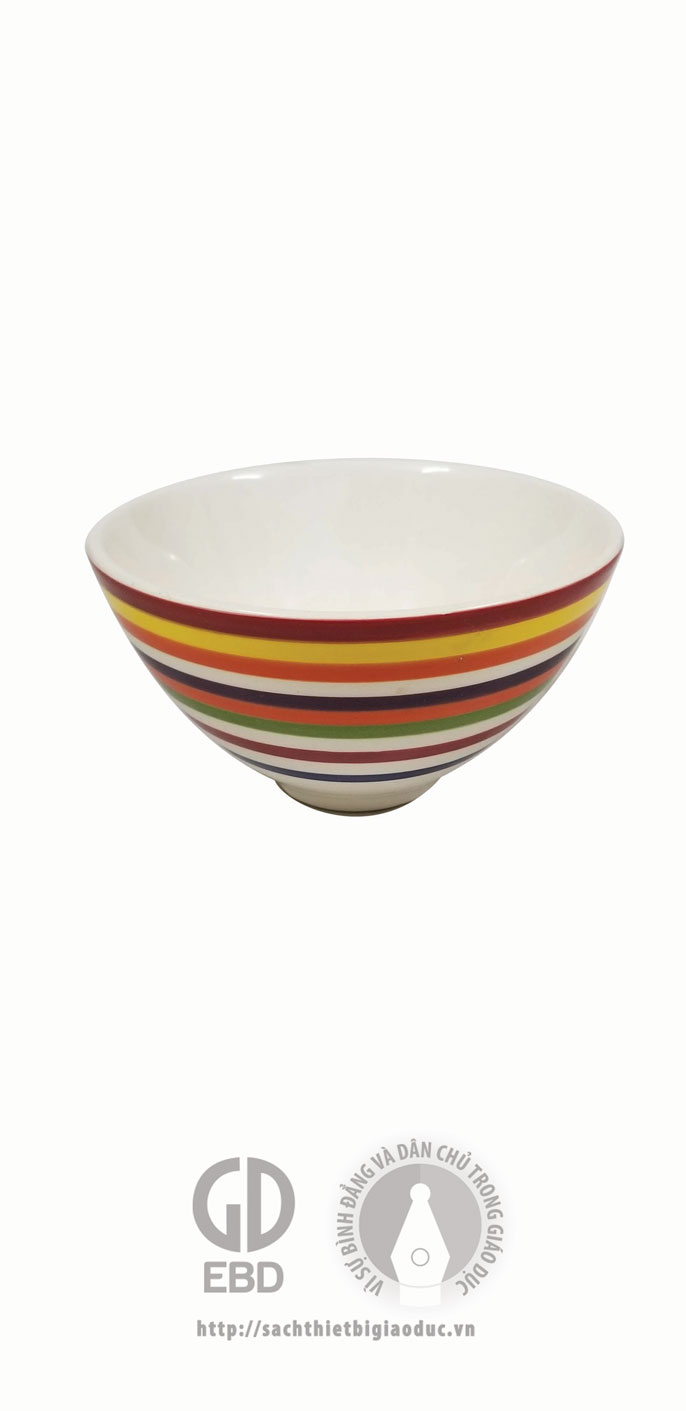 2
1
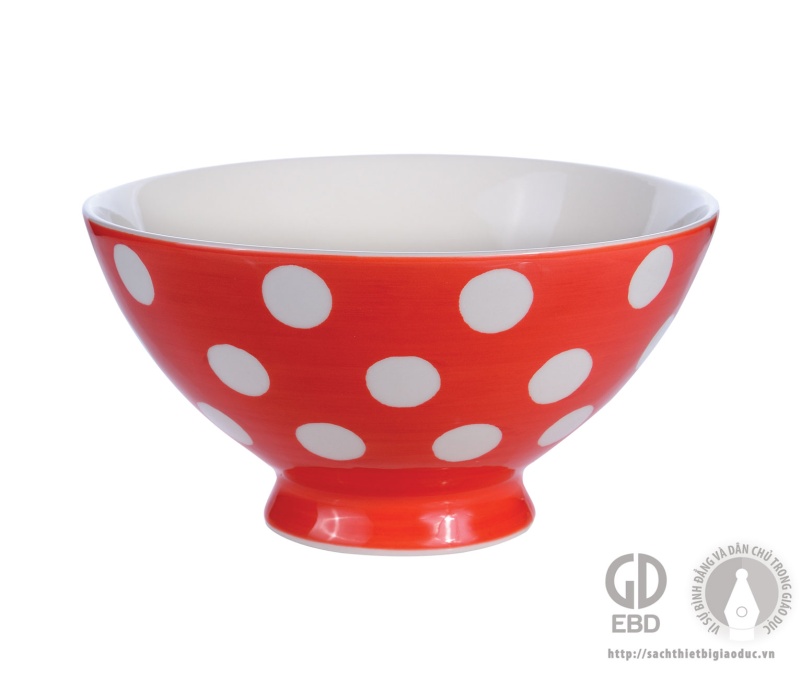 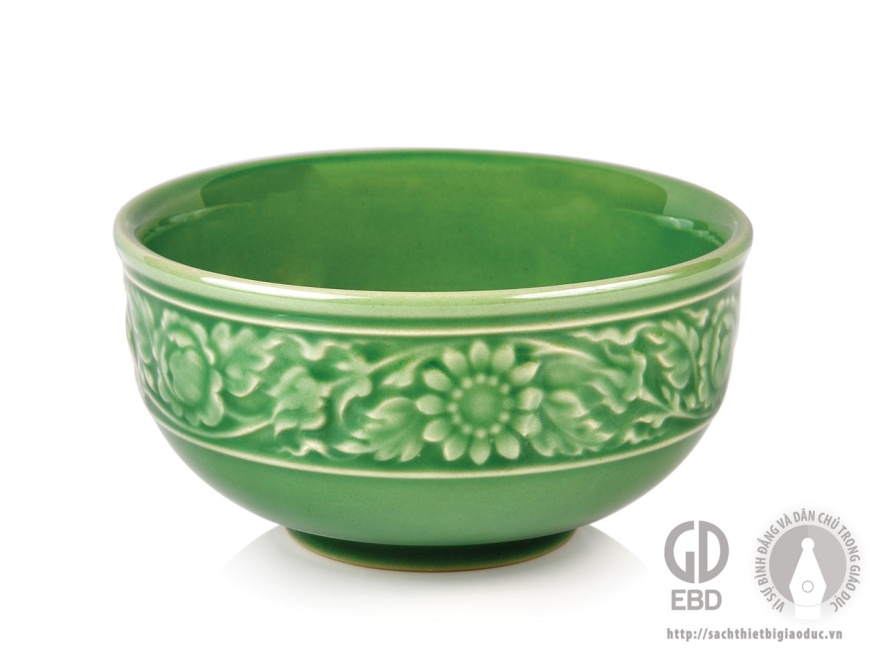 3
4
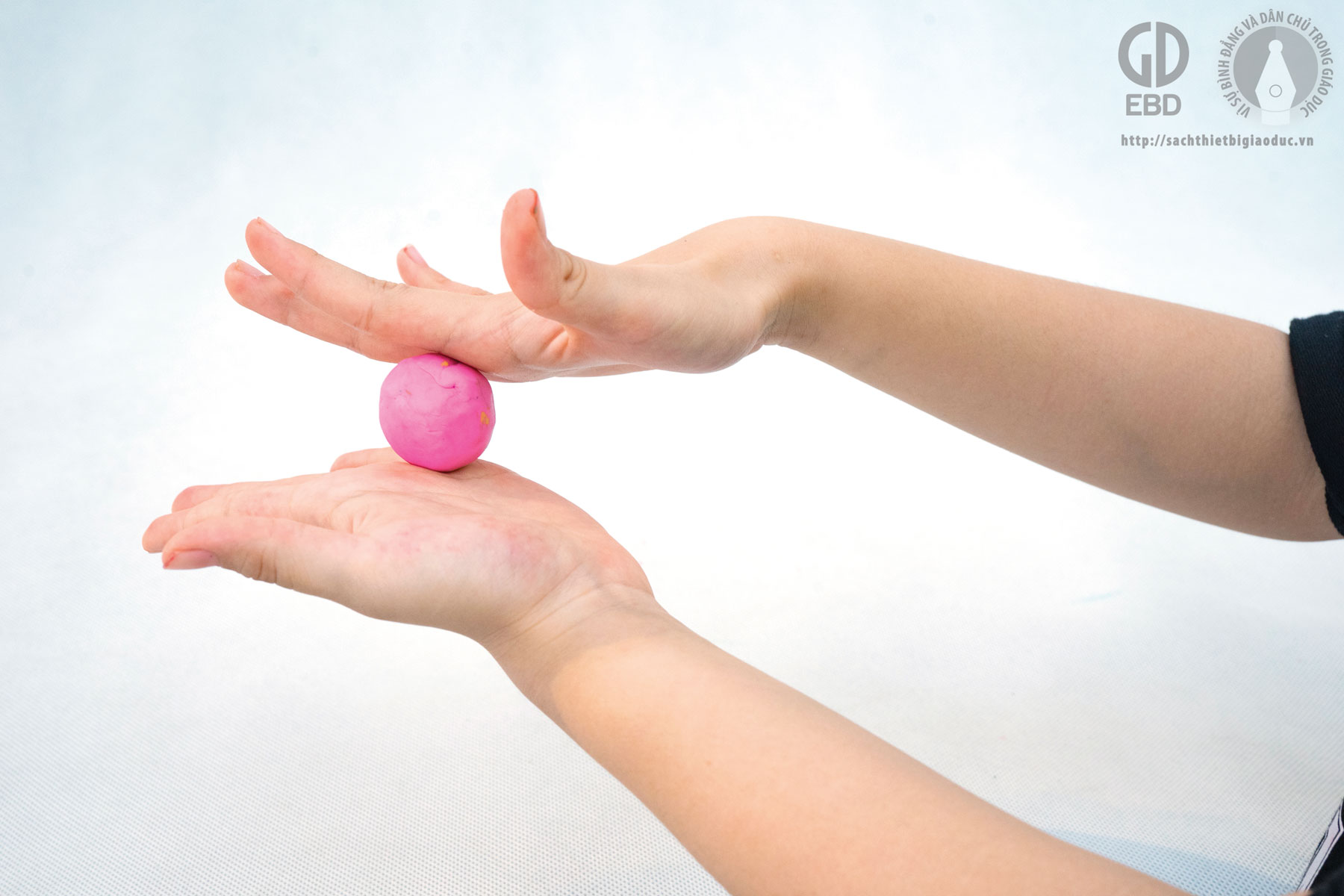 2. Kiến tạo kiến thức- kĩ năng:
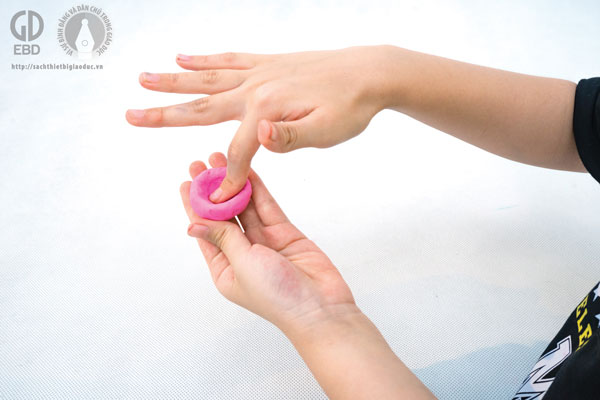 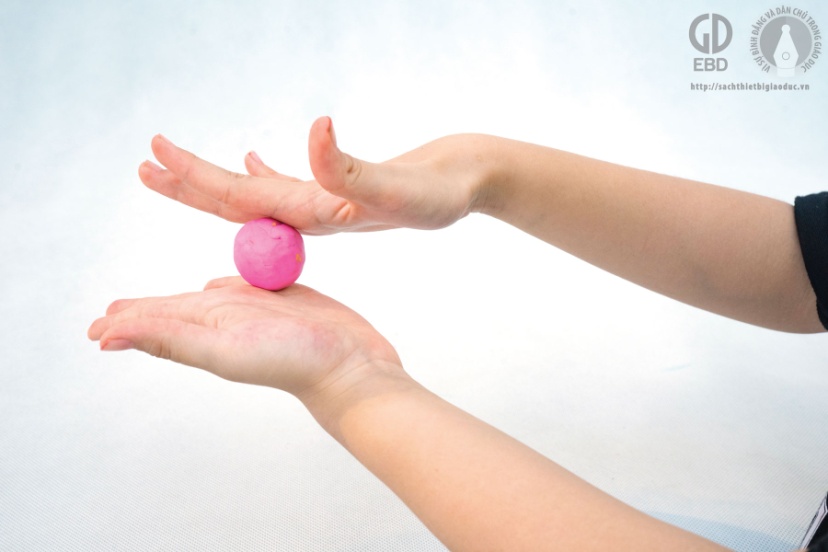 2. Ấn lõm khối  đất tròn
Tạo khối tròn từ đất nặn
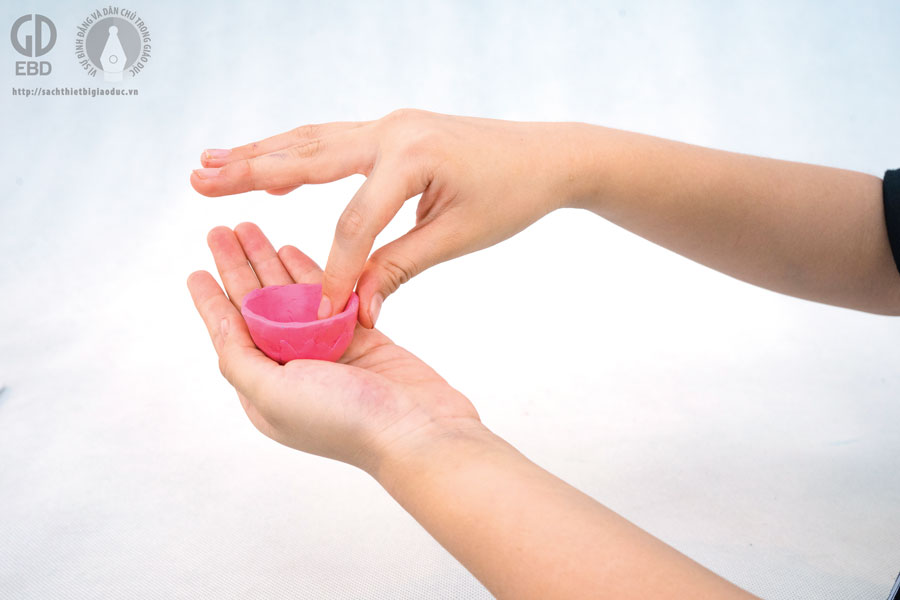 3. Nắn khối đất làm thành bát
3. Luyện tập- sáng tạo:
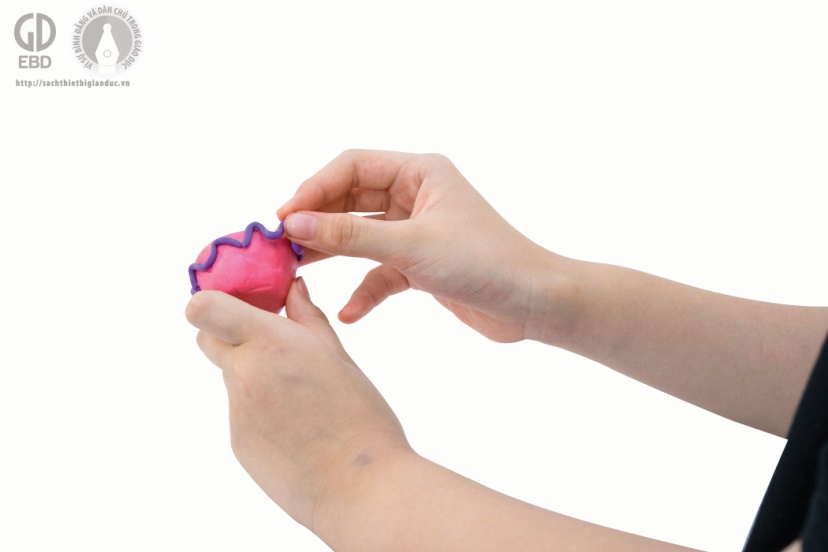 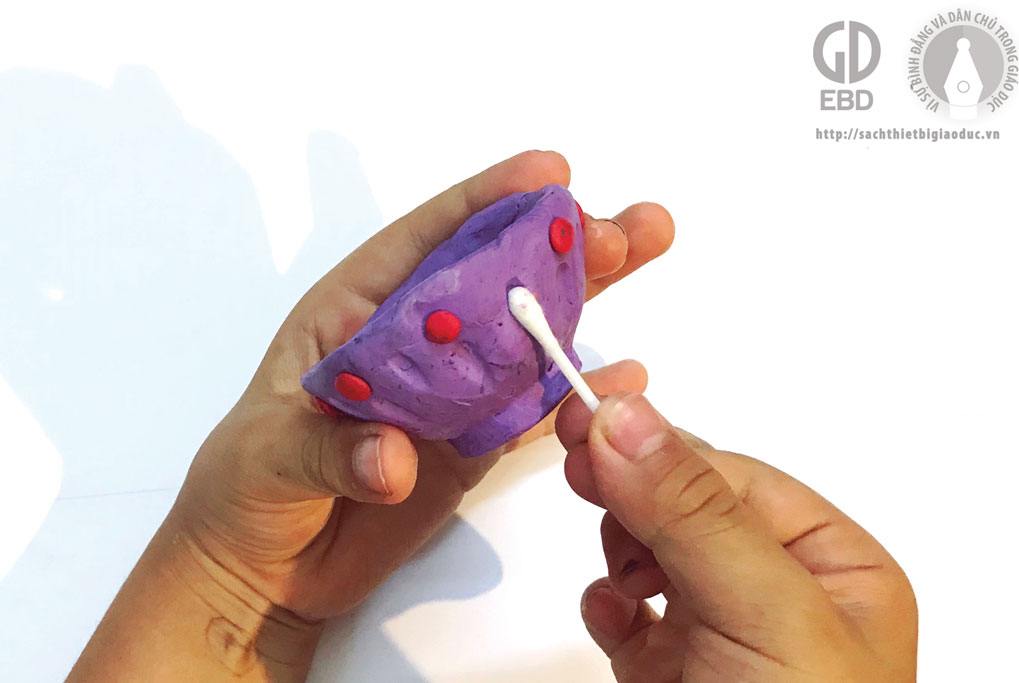 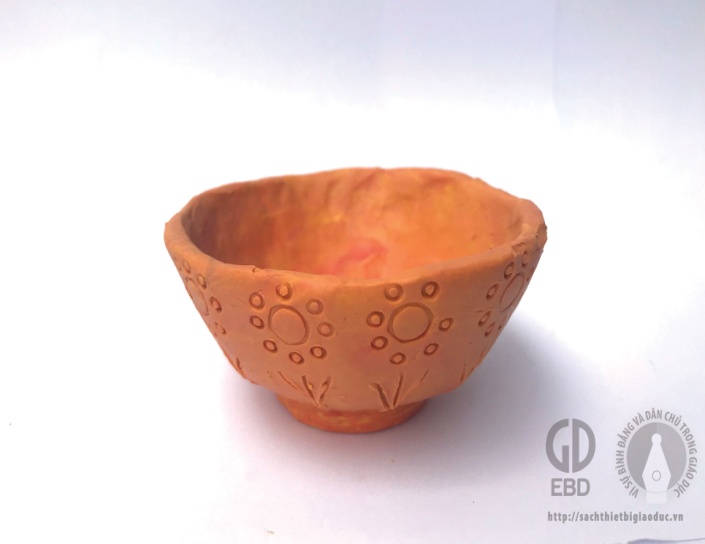 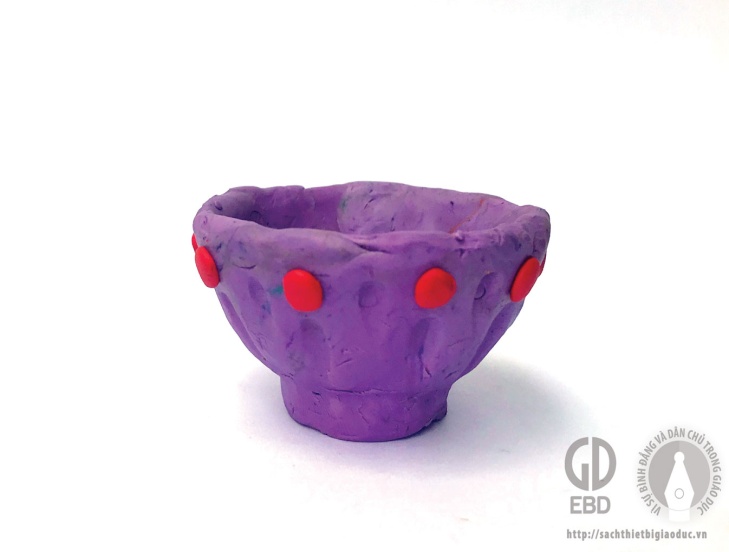 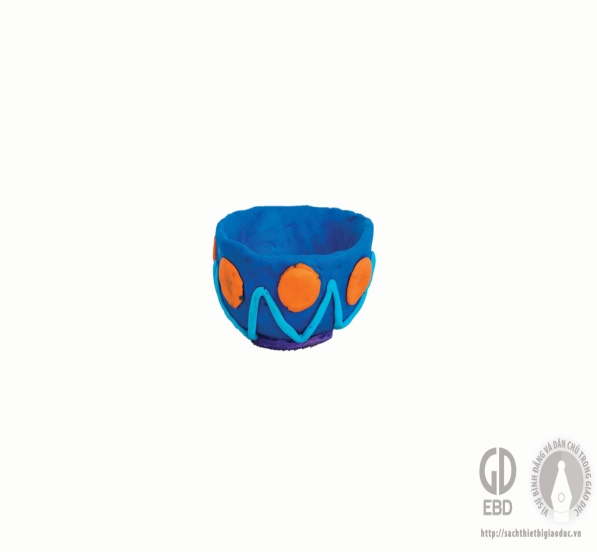 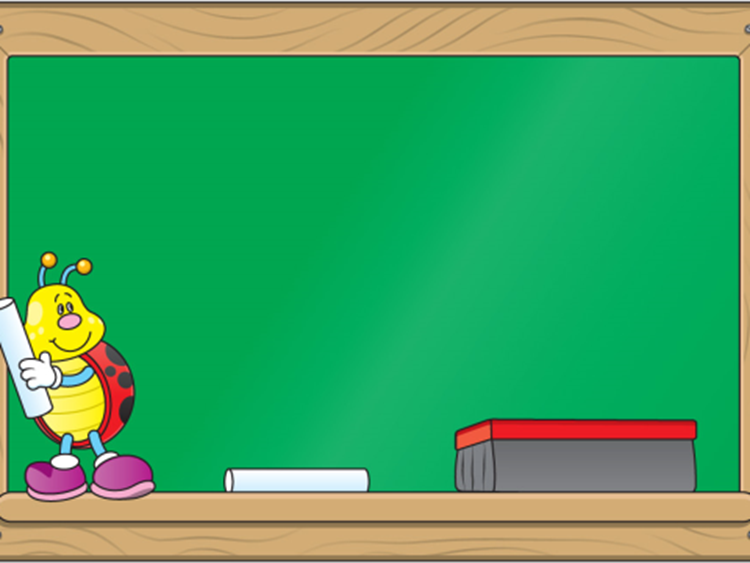 Nhận xét - dặn dò:
 - Nhận xét chung tiết học.
- Chuẩn bị đầy đủ SGK, đất nặn, đồ dùng học tập:, bút chì, tẩy, màu vẽ cho tiết học sau.
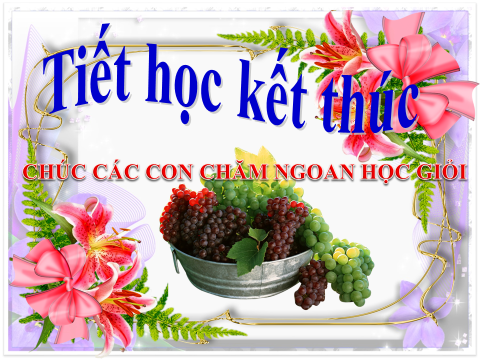 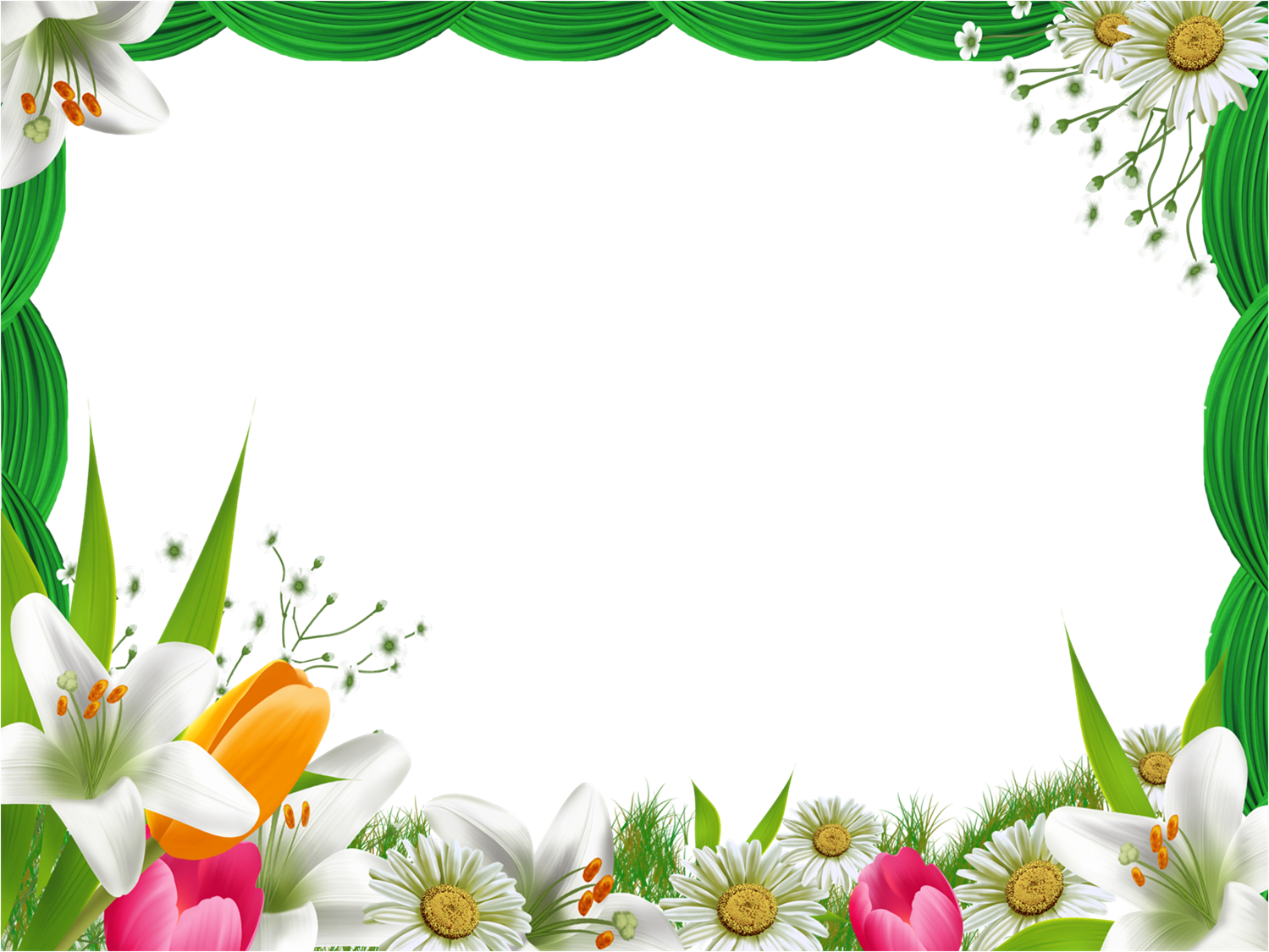 NHIỆT LIỆT CHÀO MỪNG CÁC EM HỌC SINH
LỚP 1
MÔN : MĨ THUẬT
Bài:
Chiếc bát xinh xắn
TIẾT 2
3.Luyện tập- sáng tạo: THỰC HÀNH NẶN VÀ TRANG TRÍ BÁT
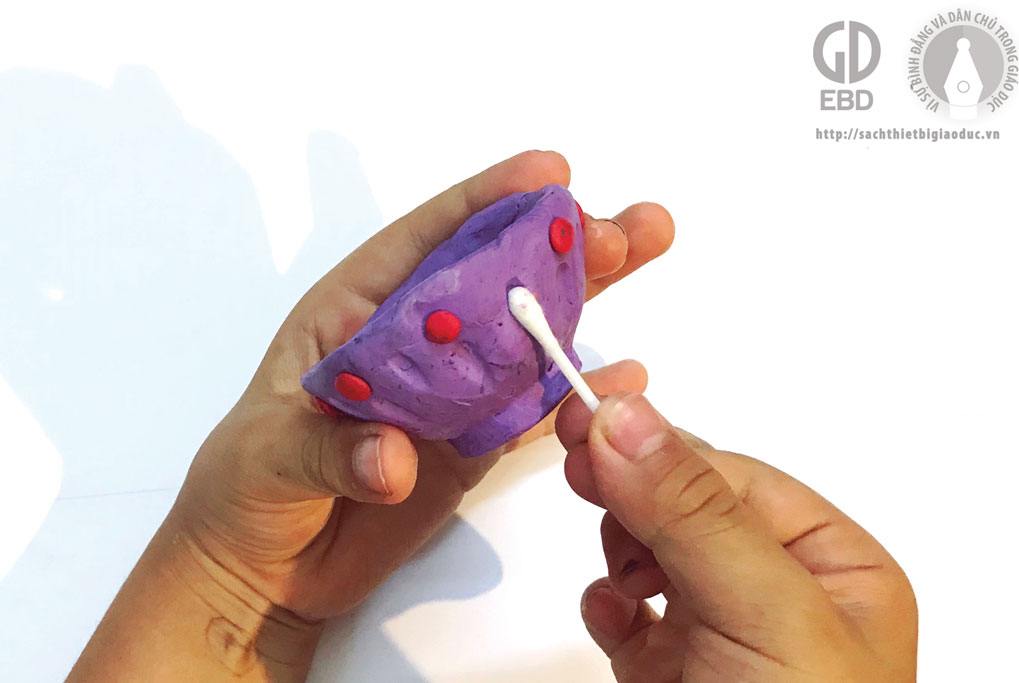 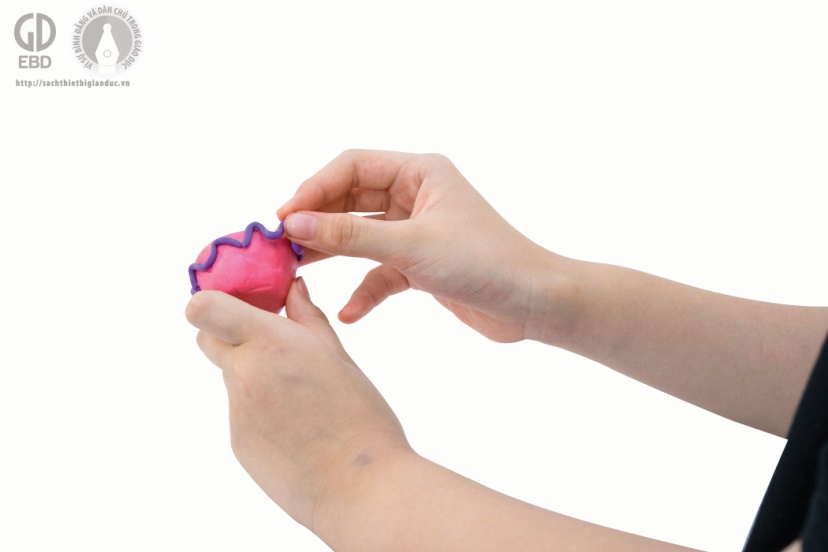 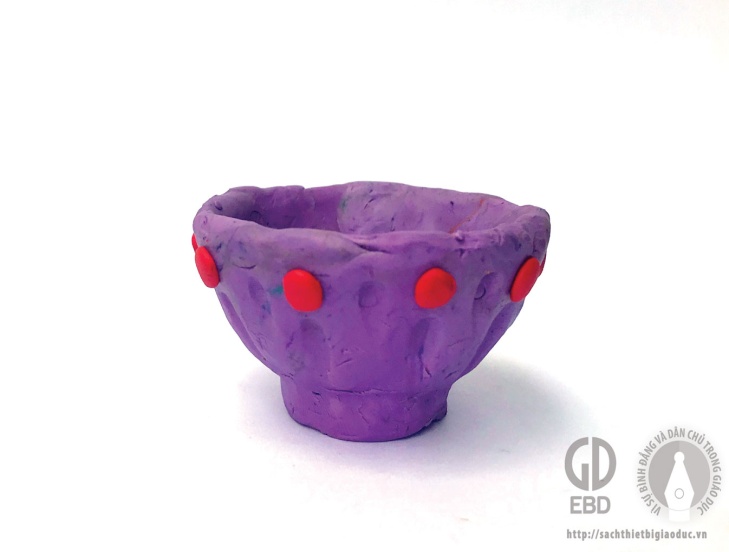 4.Phân tích- đánh giá: TRƯNG BÀY SẢN PHẨM VÀ CHIA SẺ.
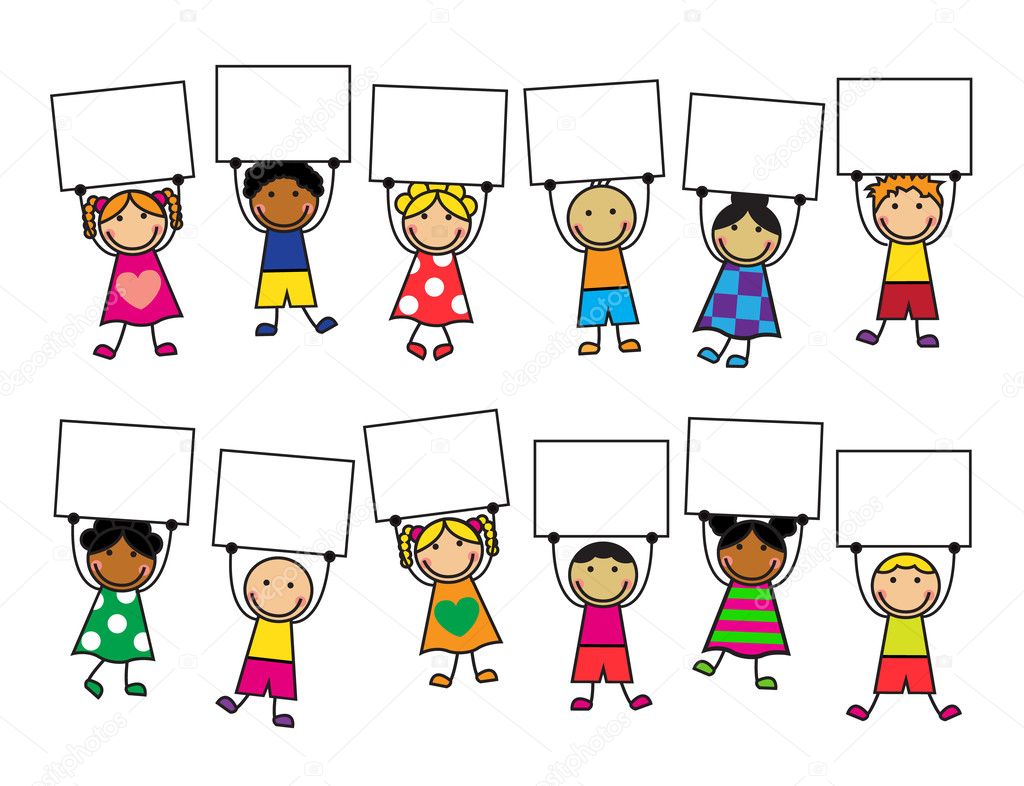 5. Vận dụng- phát triển : KHÁM PHÁ CÁC ĐỒ DÙNG HÀNG NGÀY
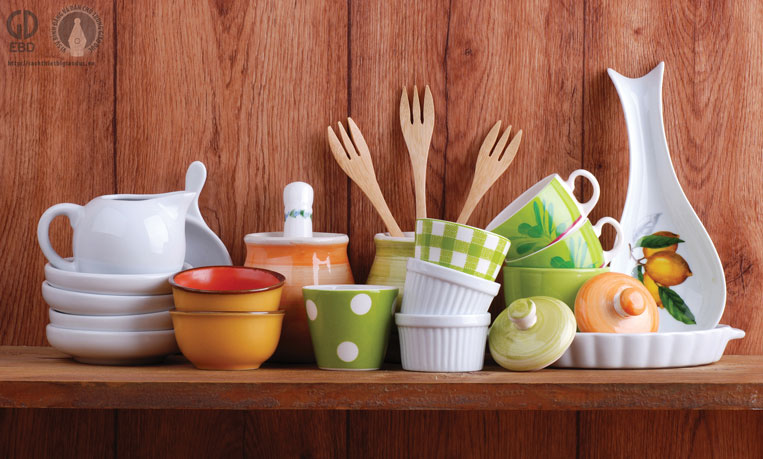 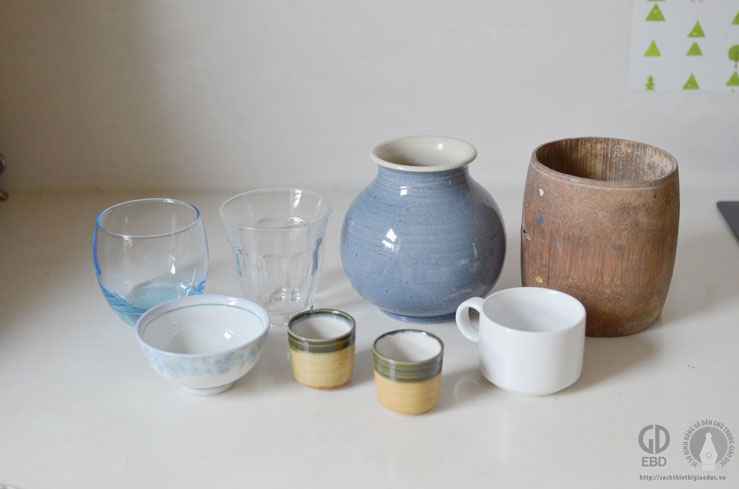 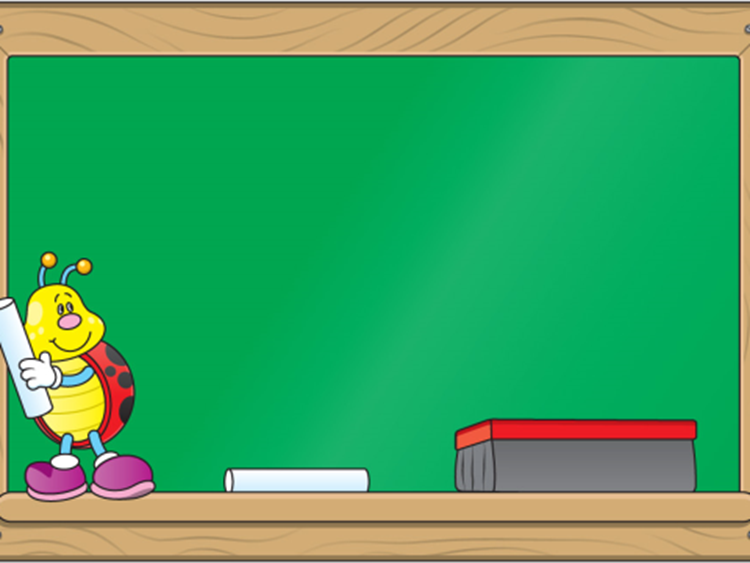 Nhận xét - dặn dò:
 - Nhận xét chung tiết học.
- Chuẩn bị đầy đủ SGK, đồ dùng học tập:, bút chì, tẩy, màu vẽ cho tiết học sau.
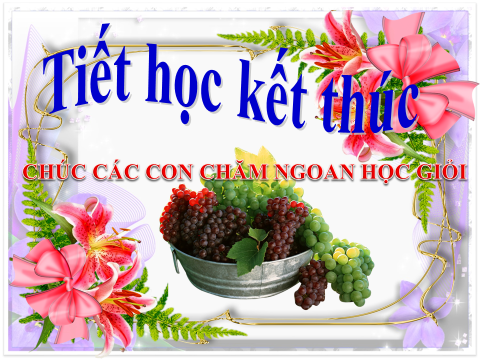